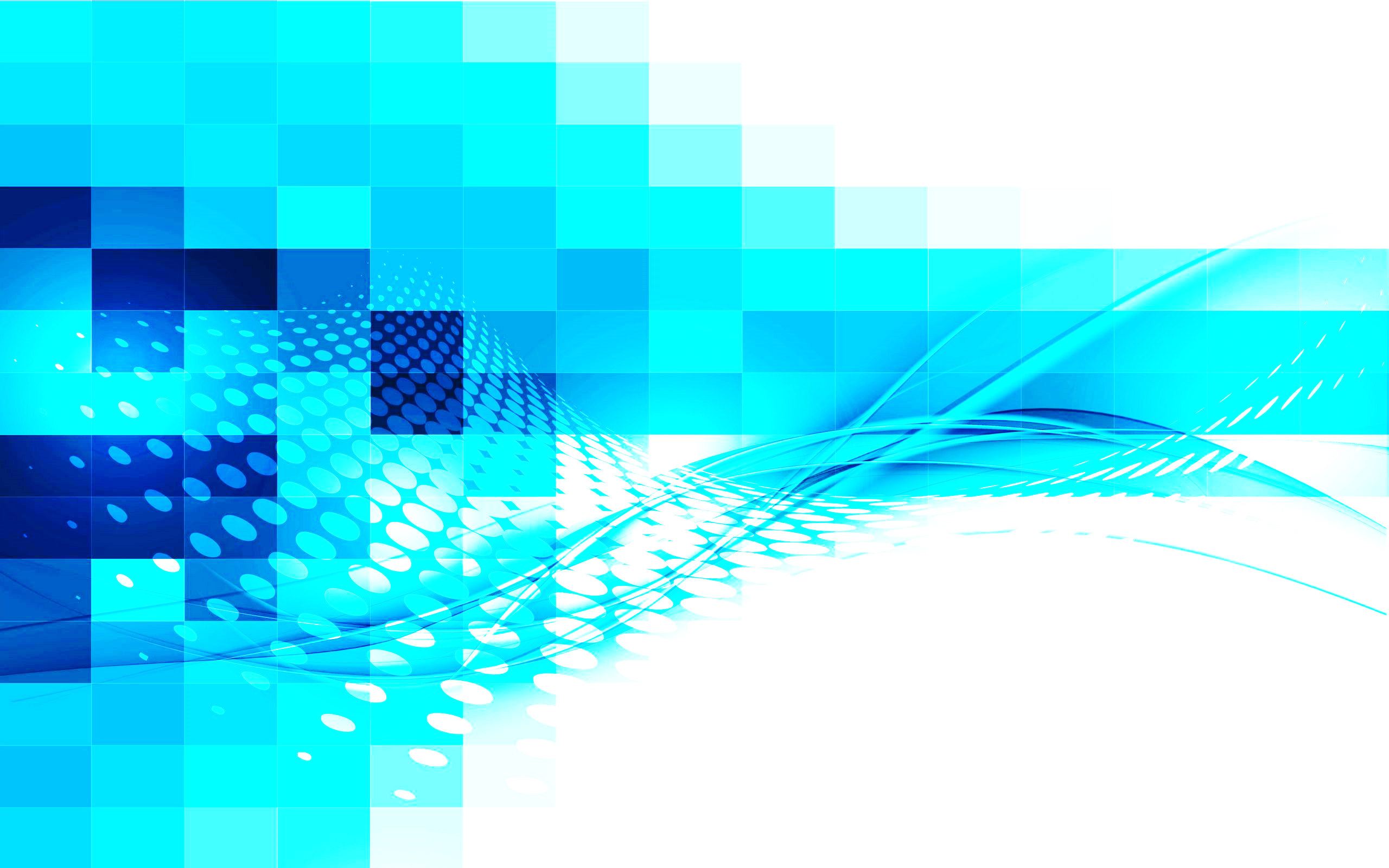 О предоставлении обучающимся дополнительных льгот и видов материального обеспечения
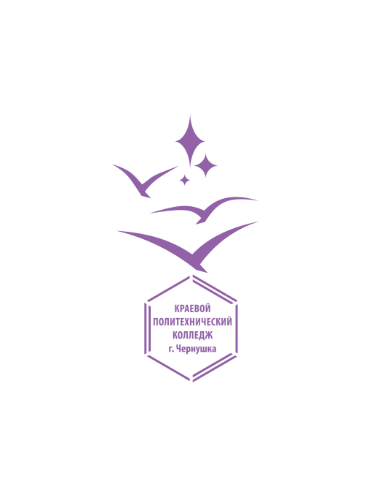 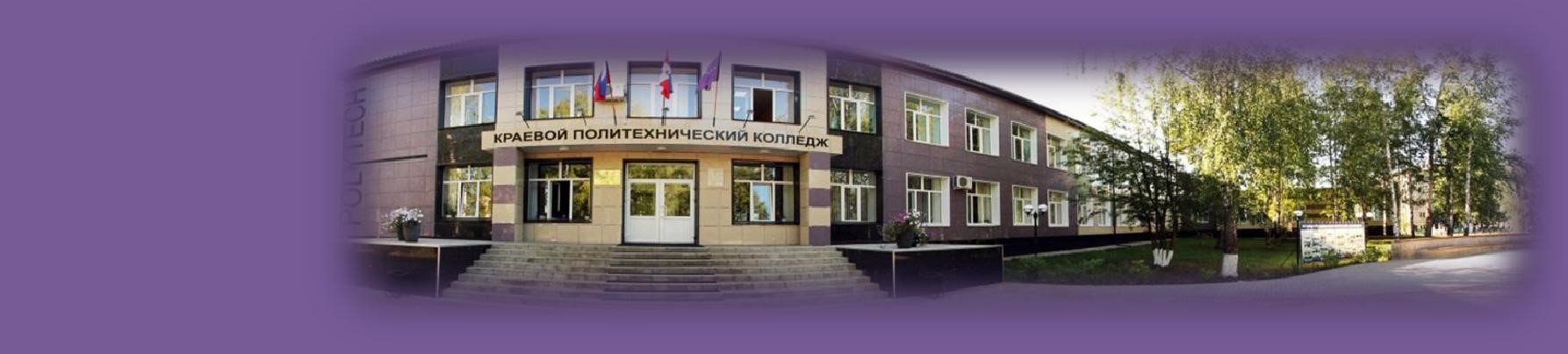 Октябрь, 2020г.
Турыгина Н.А.
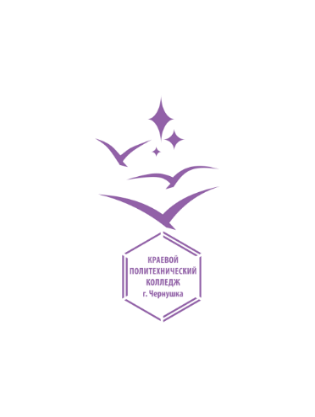 Нормативная база
Положение о материальном вознаграждении обучающихся (приказ 155-ОД от 04.04.2019)
Положение о размерах и порядке материальной поддержки обучающихся (приказ 154-ОД от 04.04.2019)
Положение о стипендиальном обеспечении студентов (приказ 420-ОД от 08.10.2019)
Положение о порядке предоставления двухразового питания обучающихся с ограниченными возможностями 
Порядок предоставления мер социальной поддержки детей-сирот и детей, оставшихся без попечения родителей, лиц из числа детей-сирот и детей, оставшихся без попечения родителей, а также лиц, потерявших в период обучения обоих родителей или единственного родителя 
Положение  о стипендиальной комиссии 
Положение о конкурсе «Группа года»
Положение о конкурсе «Студент года» и др.
ГБПОУ "Краевой политехнический колледж"
2
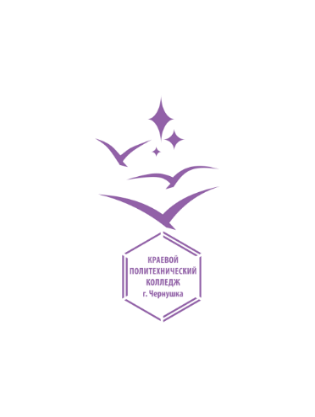 Дополнительные льготы и виды материального обеспечения, 2020 год
Академическая стипендия - 416 чел.
Социальная стипендия - 437 чел.                                          
Материальная помощь - 384 чел.                                          
Денежное поощрение обучающихся – 300 чел.
Денежные компенсации - дети-сироты – 194 чел.
Бесплатное питание (дети ОВЗ) – 93 чел.

Стипендия правительства РФ - 2 чел.
Именная стипендия Директора по результатам конкурса «Студент года» - 6 чел.
Награждение Знаком отличия «Гордость Пермского края» - 9 чел.
Инициатива «Пермский характер» - 1 чел.
Единовременное вознаграждение от социальных партнеров «ЛУКОЙЛ-ПЕРМЬ» - 8 чел.
ГБПОУ "Краевой политехнический колледж"
3
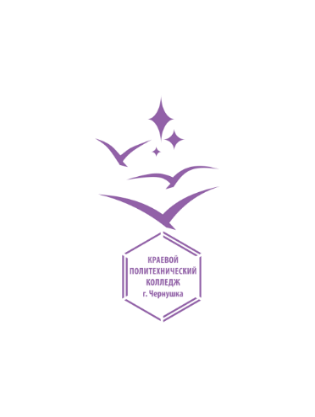 Социальная стипендия - 437 чел., 20%Материальная помощь - 384 чел., 18%
ГБПОУ "Краевой политехнический колледж"
4
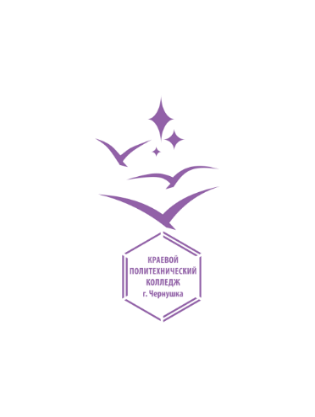 Гордость Пермского края (16 заявок, 9 награжденных)
Номинация «Интеллект»:
Бадамшина Милана Георгиевна, группа РМ-169, выпускница
Зедымакова Ольга Эдуардовна, группа РМ-179
Нарбутас Валдис Саулюсович, группа СГ-179
Дульцев Никита Алексеевич, группа ИС-179
Номинация «Общественная деятельность»:
Каменских Дмитрий Иванович, группа СГ-189
Никулина Анна Евгеньевна, группа ЭБ-О-189
Номинация «Физическая культура и спорт»:
Росляков Марк Павлович, группа СГ-189
Смольников Артем Игоревич, МА-209
Герасимов Эдуард Викторович, группа БС-169, выпускник
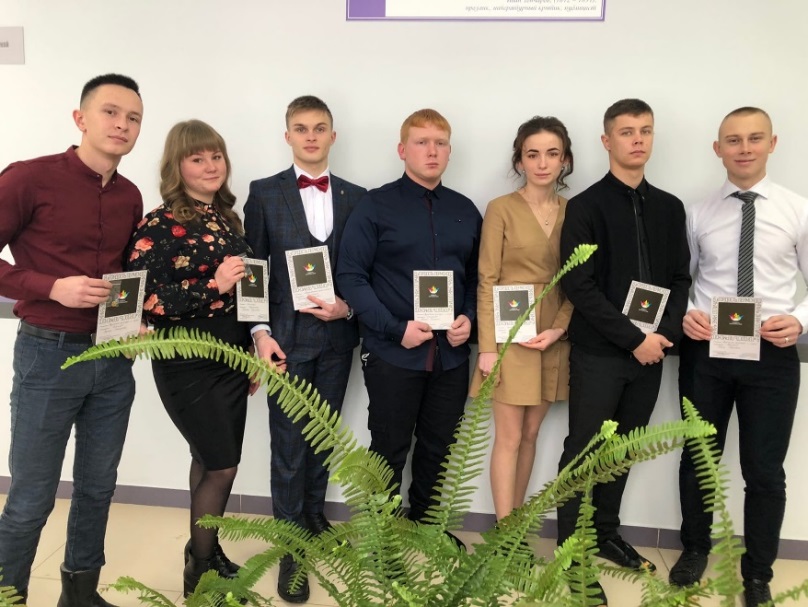 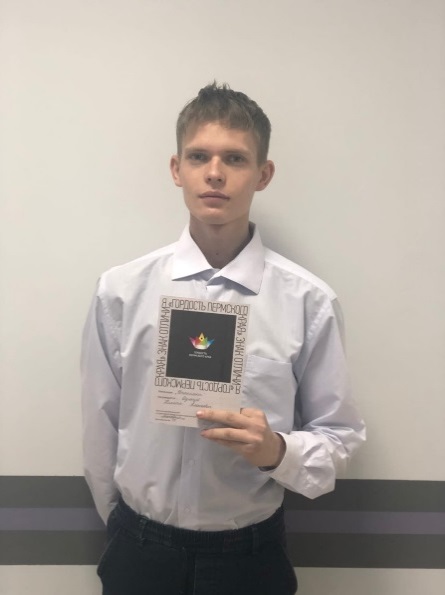 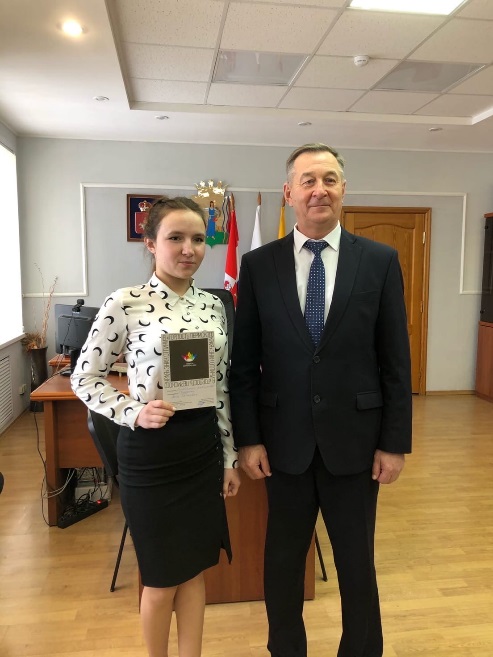 5
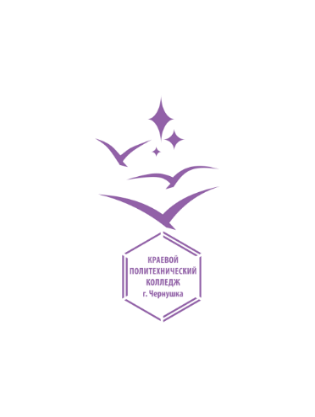 Инициатива «Пермский характер»за преодоление трудной жизненной ситуации
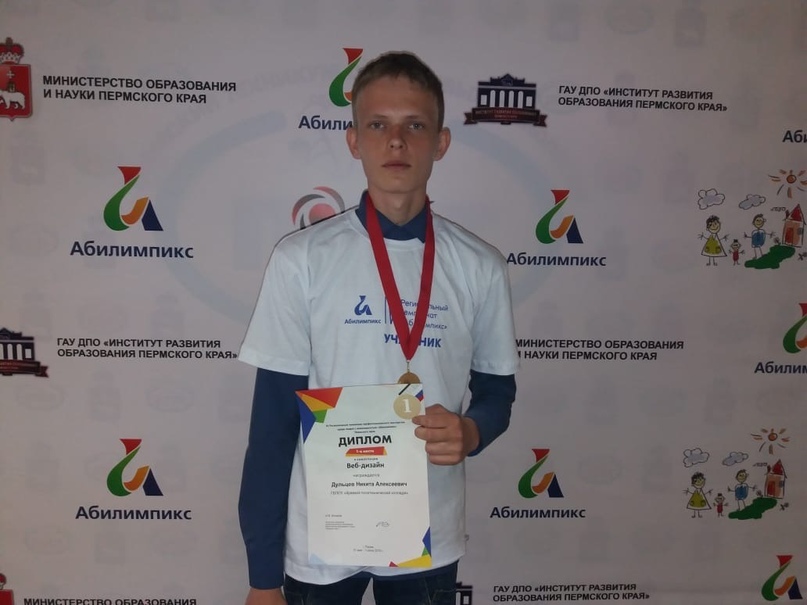 2017 год
Махотин Денис,  ЭВ-К-149

2018 год
Габдуллин Вадим, ИС-159  

2020 год
Дульцев Никита, ИС-179
ГБПОУ "Краевой политехнический колледж"
6
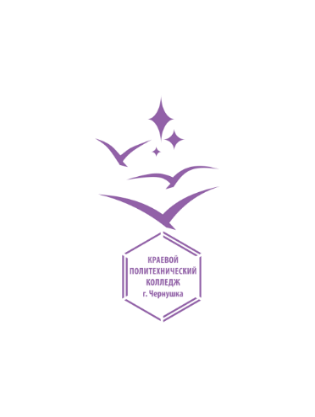 Именная стипендия Директора1000 руб. в течение уч.года
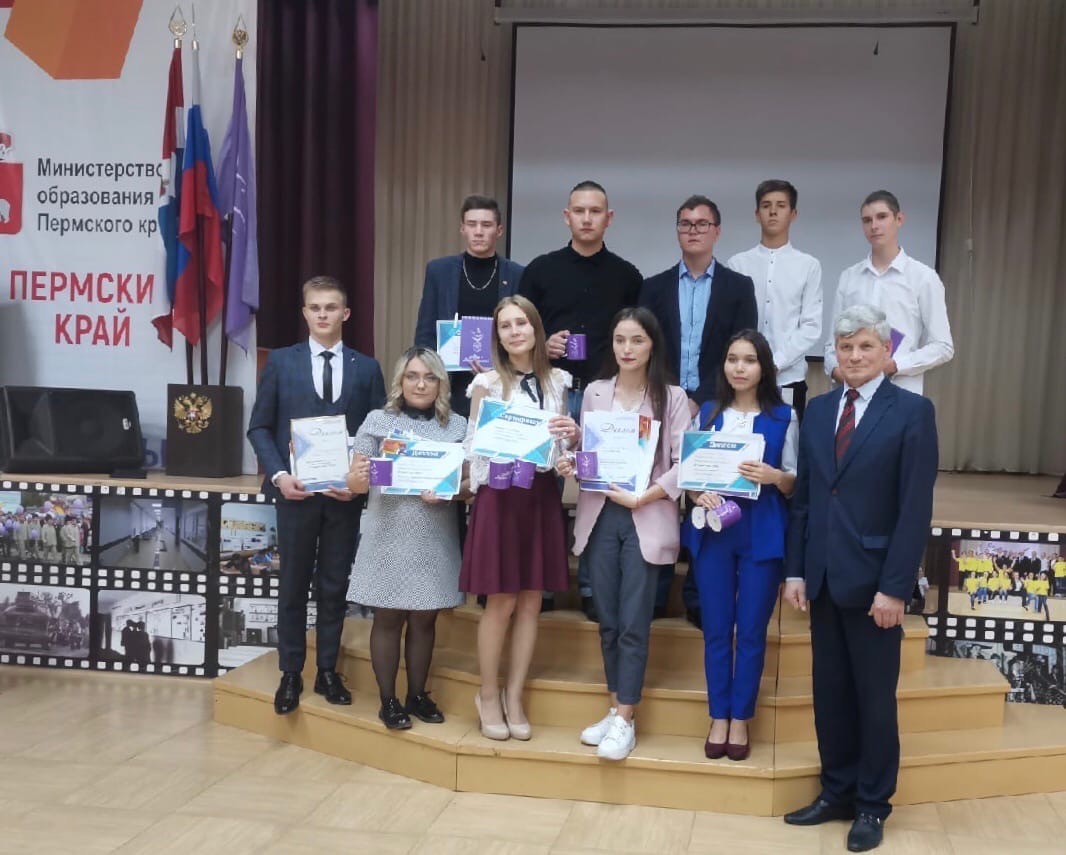 2020 год
Каменских Дмитрий, СГ-189
Зедымакова Ольга, РМ-179
Саитова Арина, ДО-199
Рангулова Эльза, СГ-Б-199
Попова Анастасия, ТП-К-189
Елькин Илья, МТО-У-189
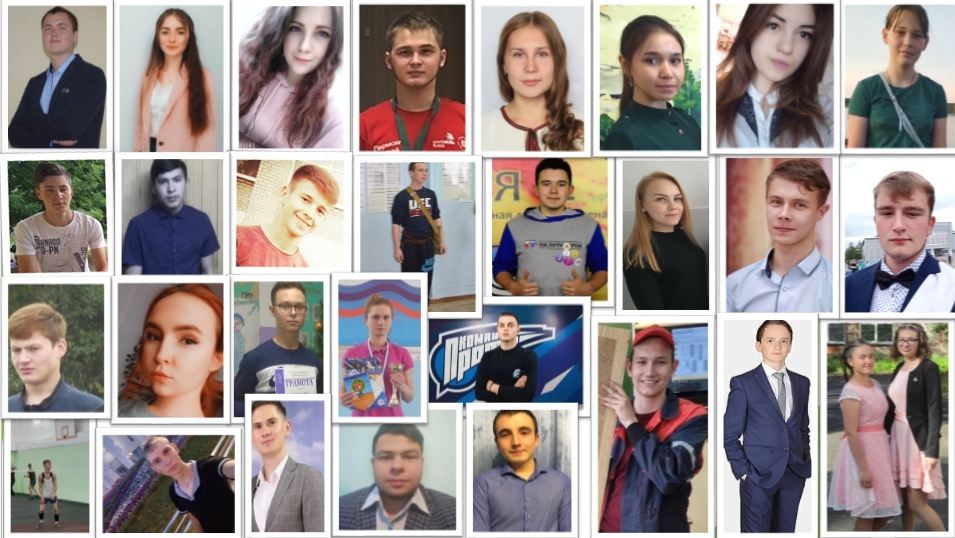 ГБПОУ "Краевой политехнический колледж"
7
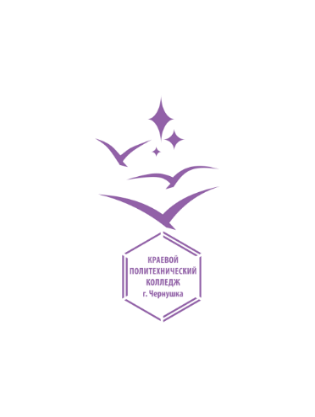 Стипендия Правительства РФ
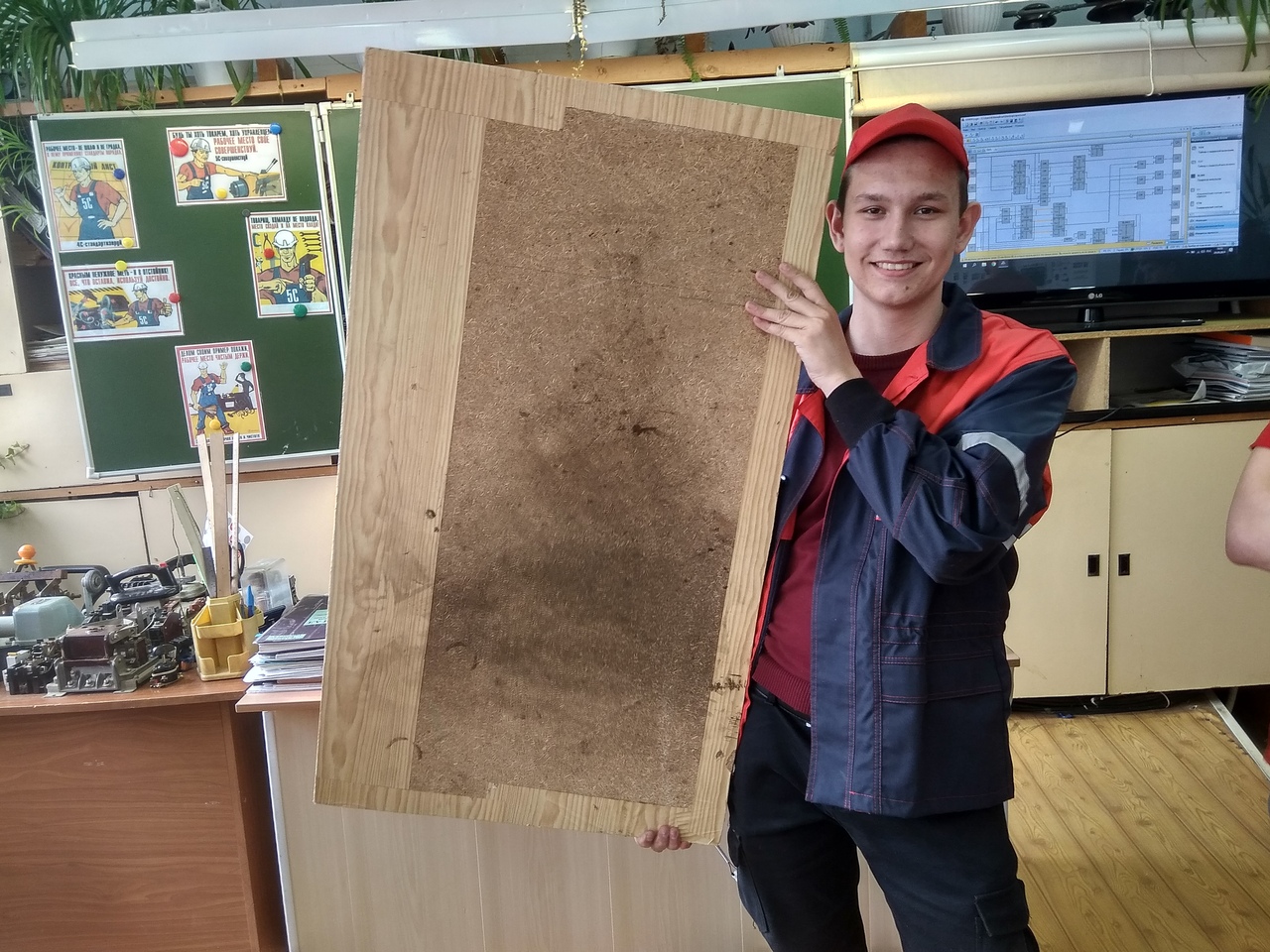 2020 год
Зидымаков Игорь Михайлович, группа ТЭ-179-1
Девятков Алексей Андреевич, группа ТЭ-179-2
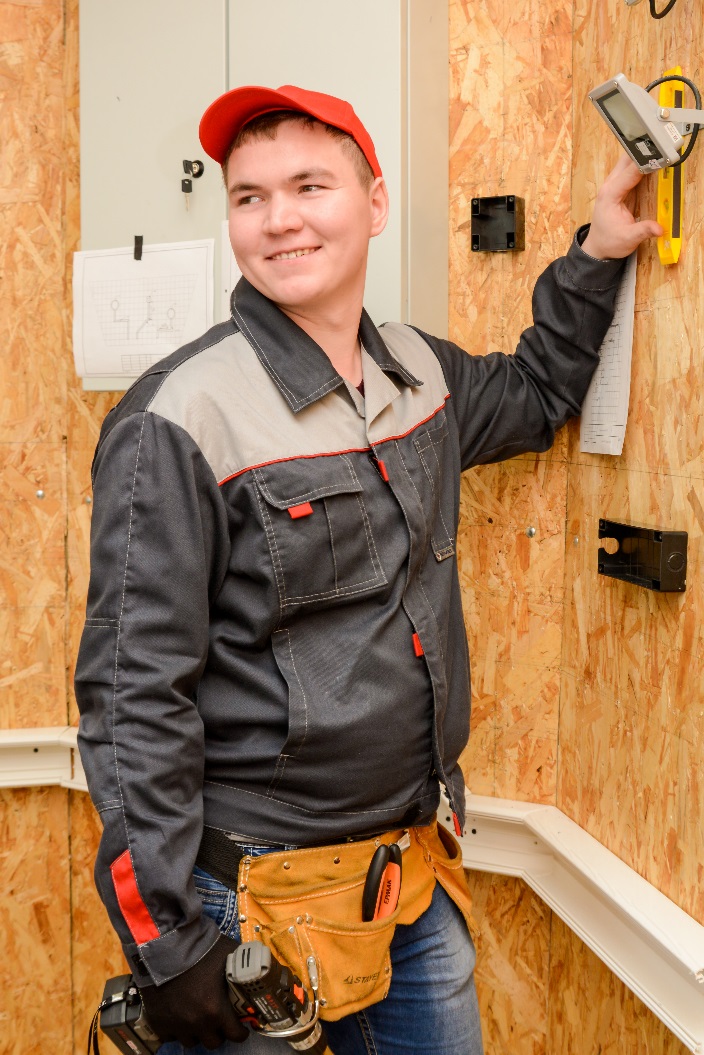 ГБПОУ "Краевой политехнический колледж"
8